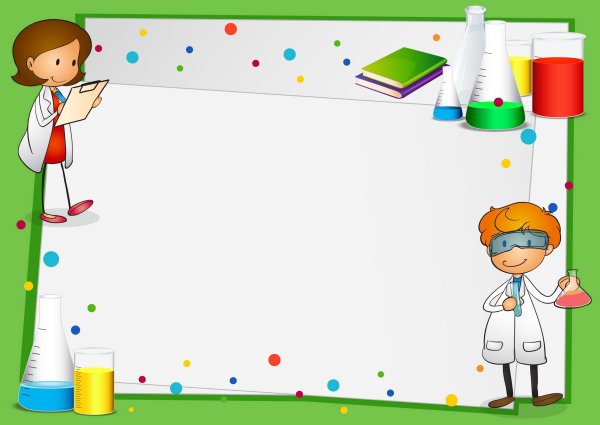 Навчання грамоти
Читання
Добукварний період
Урок 15
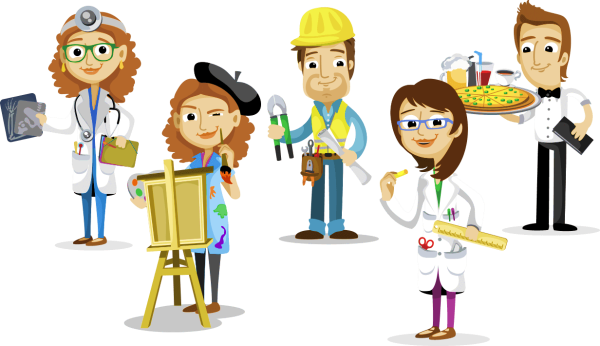 Повторення вивченого в добукварний період. 
Тема для спілкування: Професії. Ким я мрію стати. 
Робота з дитячою книжкою
Організація класу
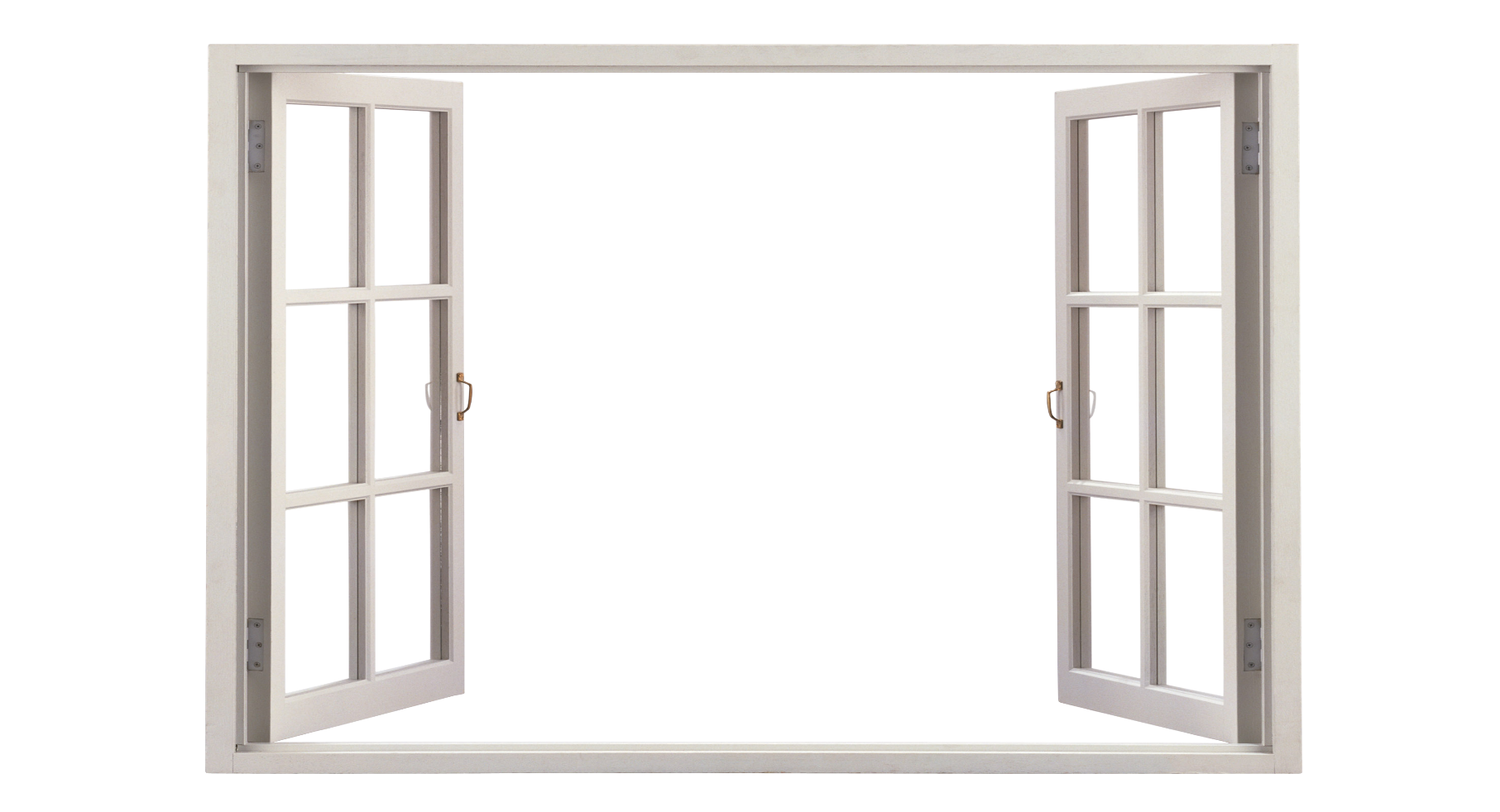 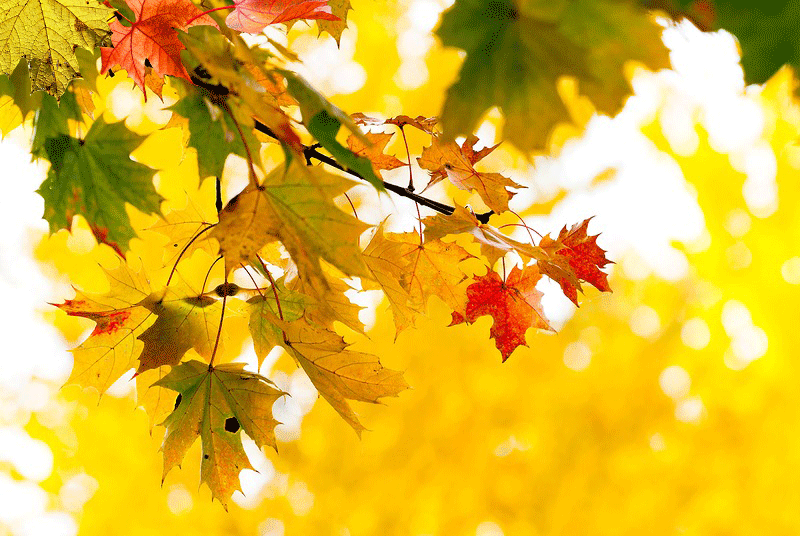 І знову дзвоник кличе в клас,
Знання нові чекають нас.
Ми дуже любим рідну мову,
Її мелодію чудову,
Тож починаємо урок, 
Це буде наш  наступний крок.
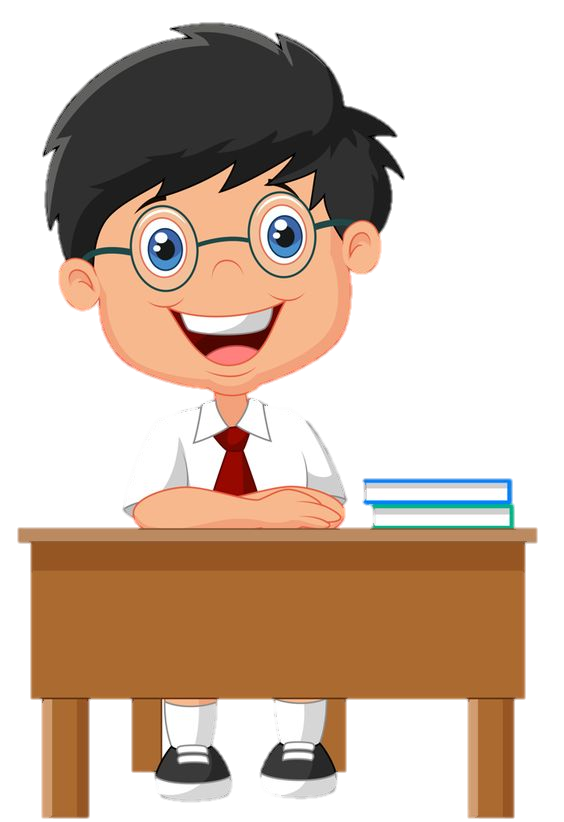 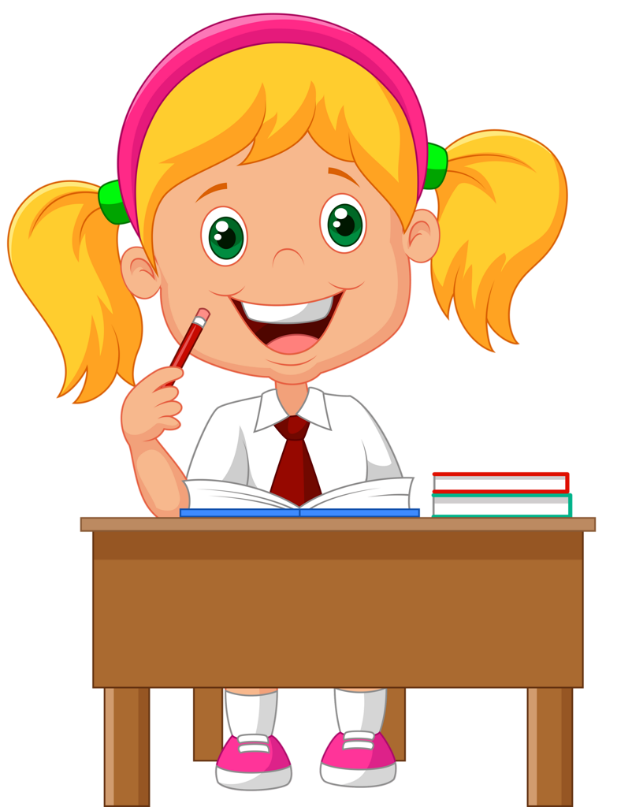 Налаштування на урок
Настрій якої книжки повторює твій настрій
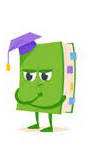 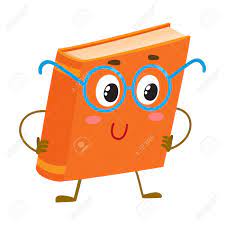 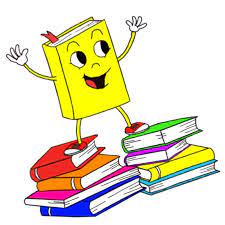 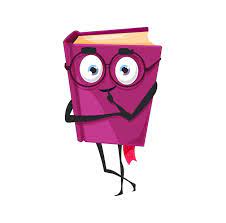 Повідомлення теми уроку
Сьогодні на уроці ми дослідимо ваші знання про слова, речення, розділові знаки, службові слова, поділ слів на склади, наголос; 
удосконалимо вміння виконувати звуковий аналіз слів; 
складати речення і розповіді
 за малюнками.
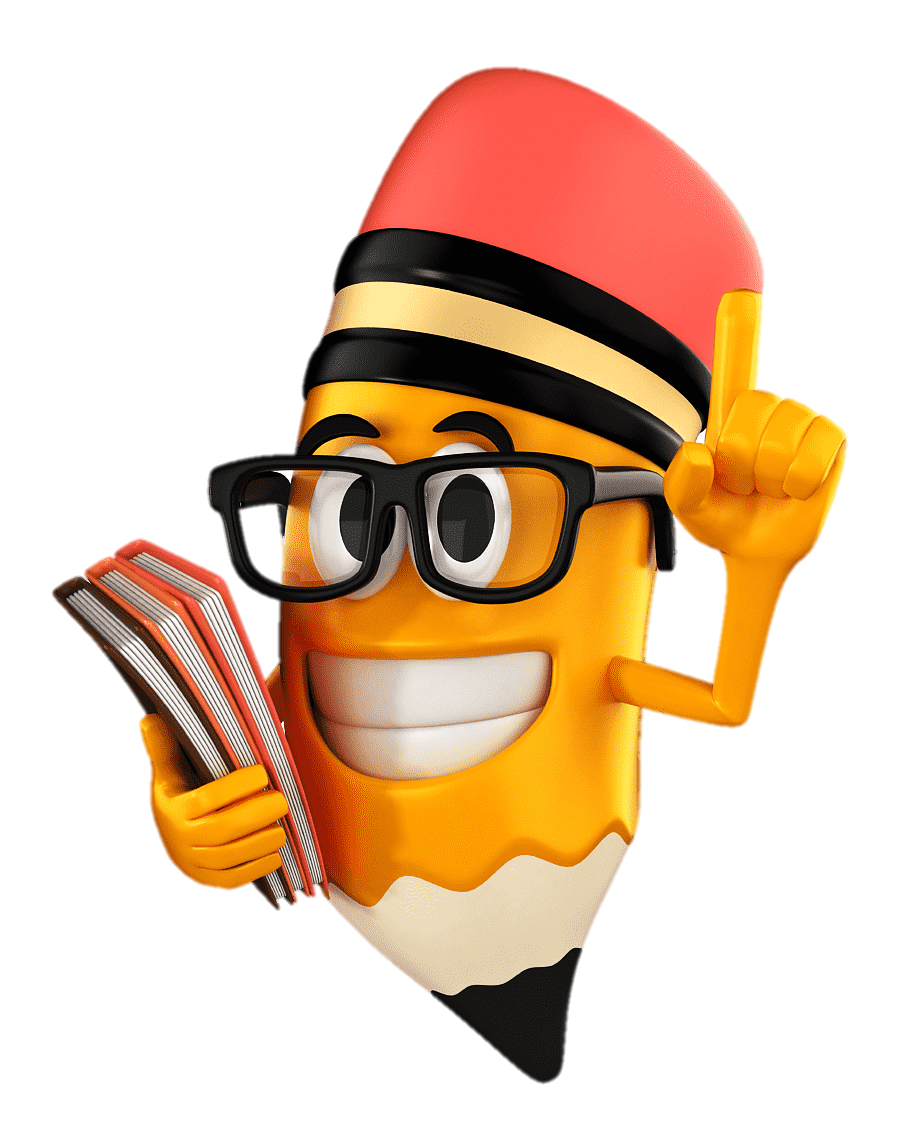 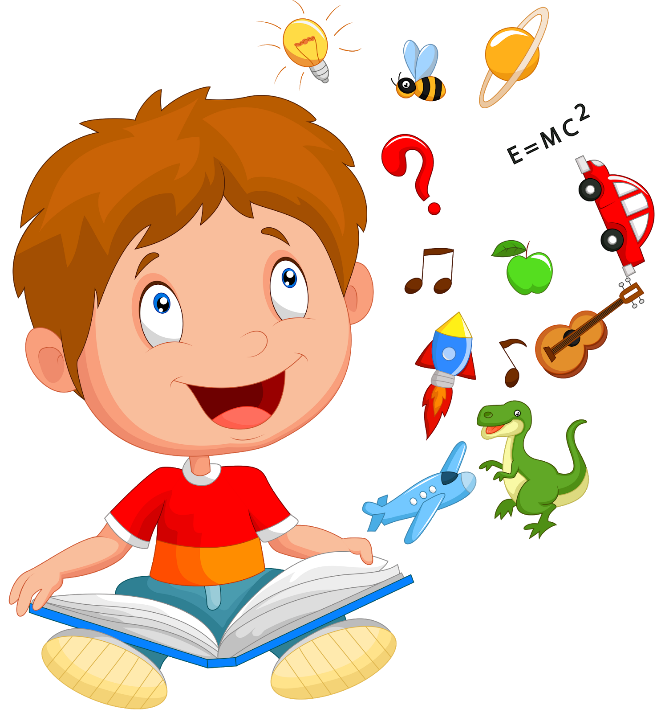 Словникова робота
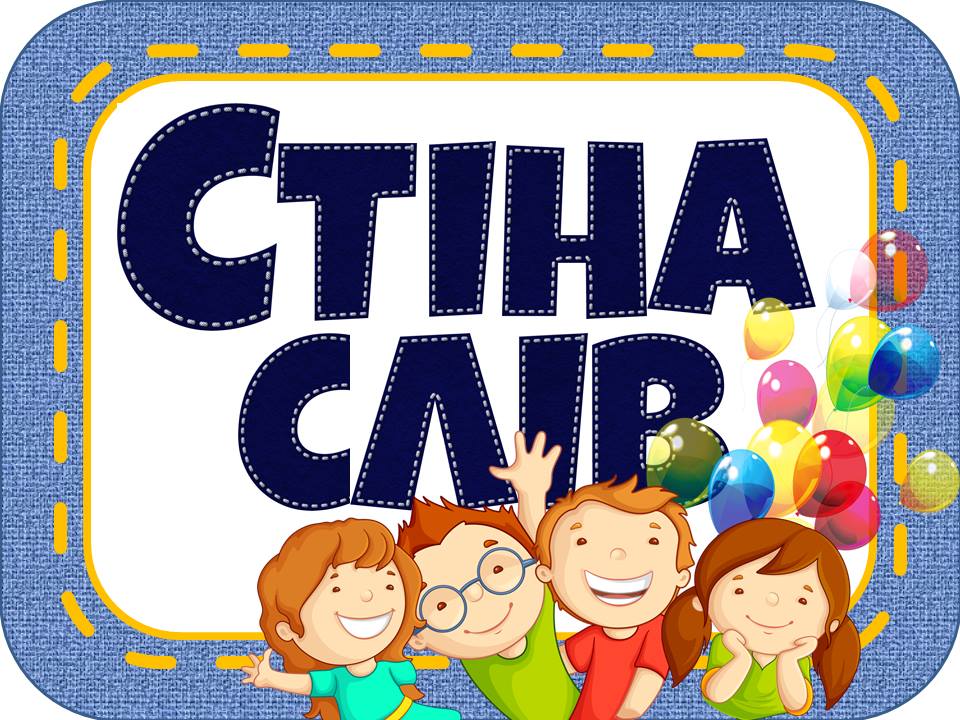 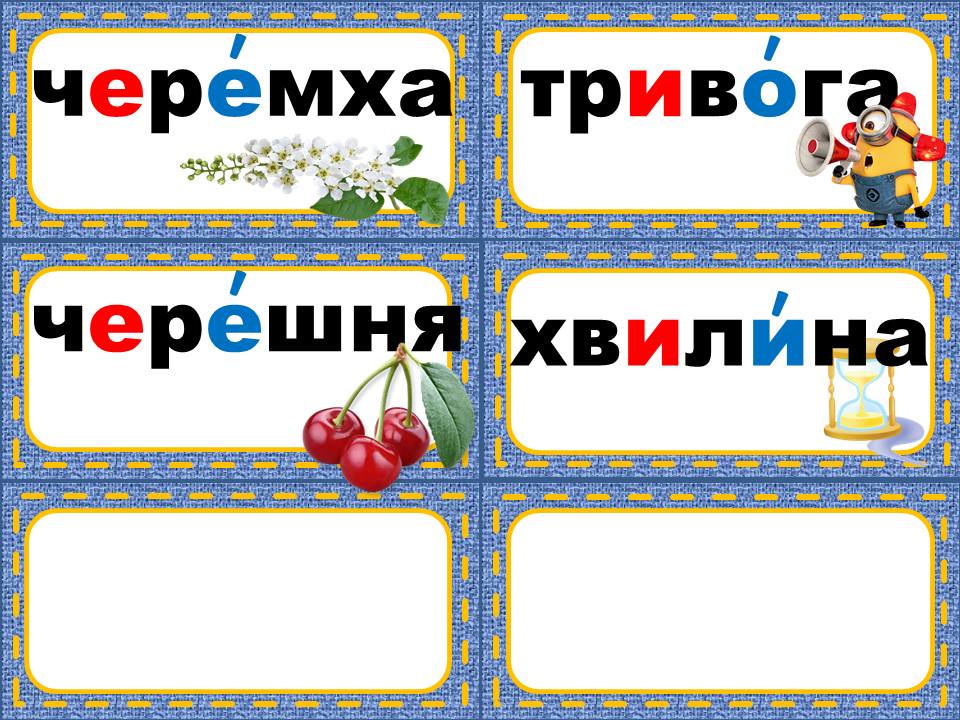 речення
розділові знаки
службові слова
склад склади
наголос
звуковий аналіз
професії
Розглянь малюнки. Назви професії зображених людей.
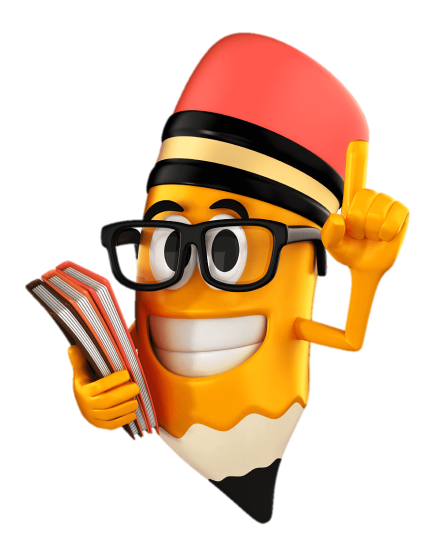 Склади речення за малюнками.
Перевір, чи правильно побудовані звукові схеми слів.
Лікар
Будівельник
Продавець
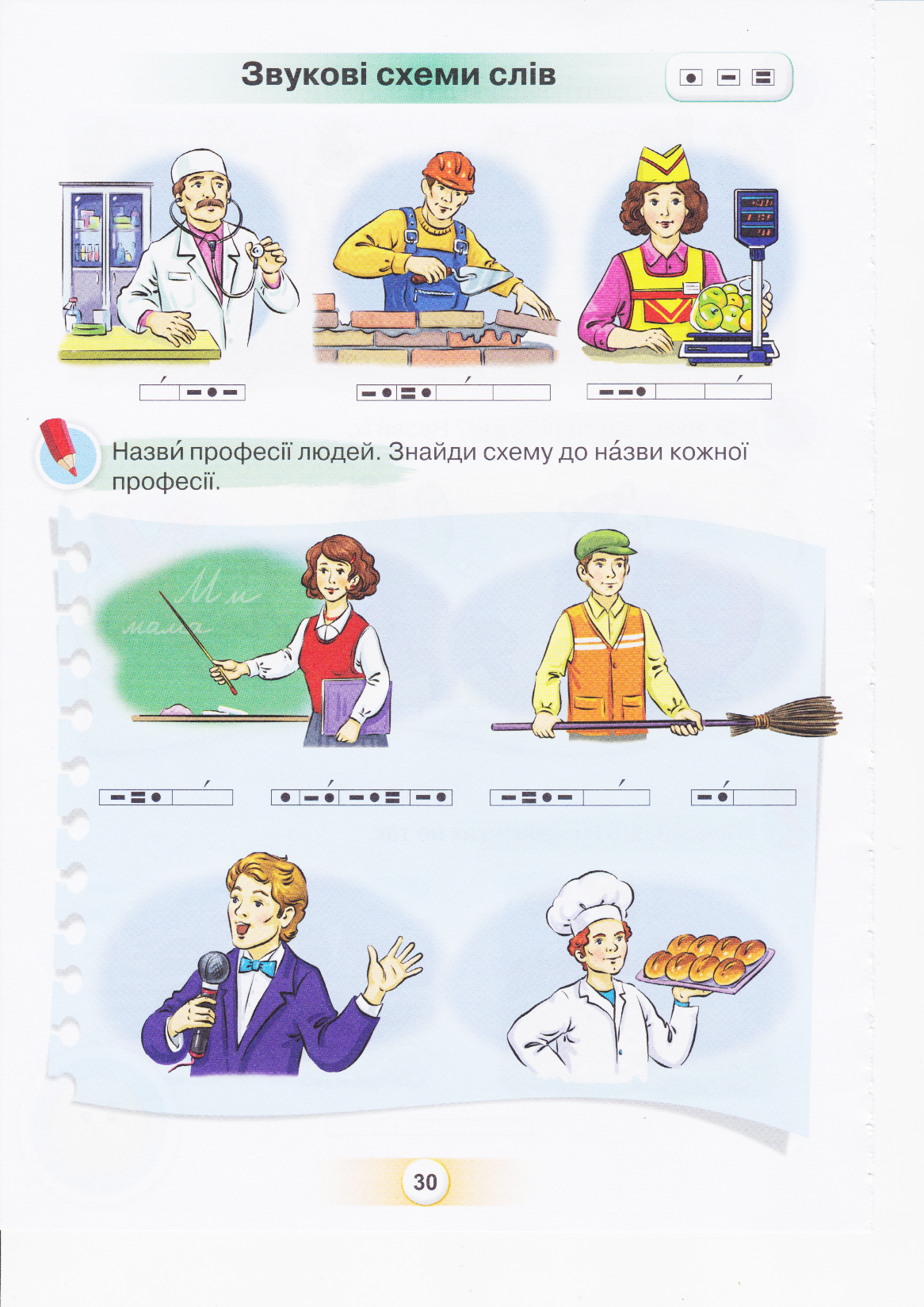 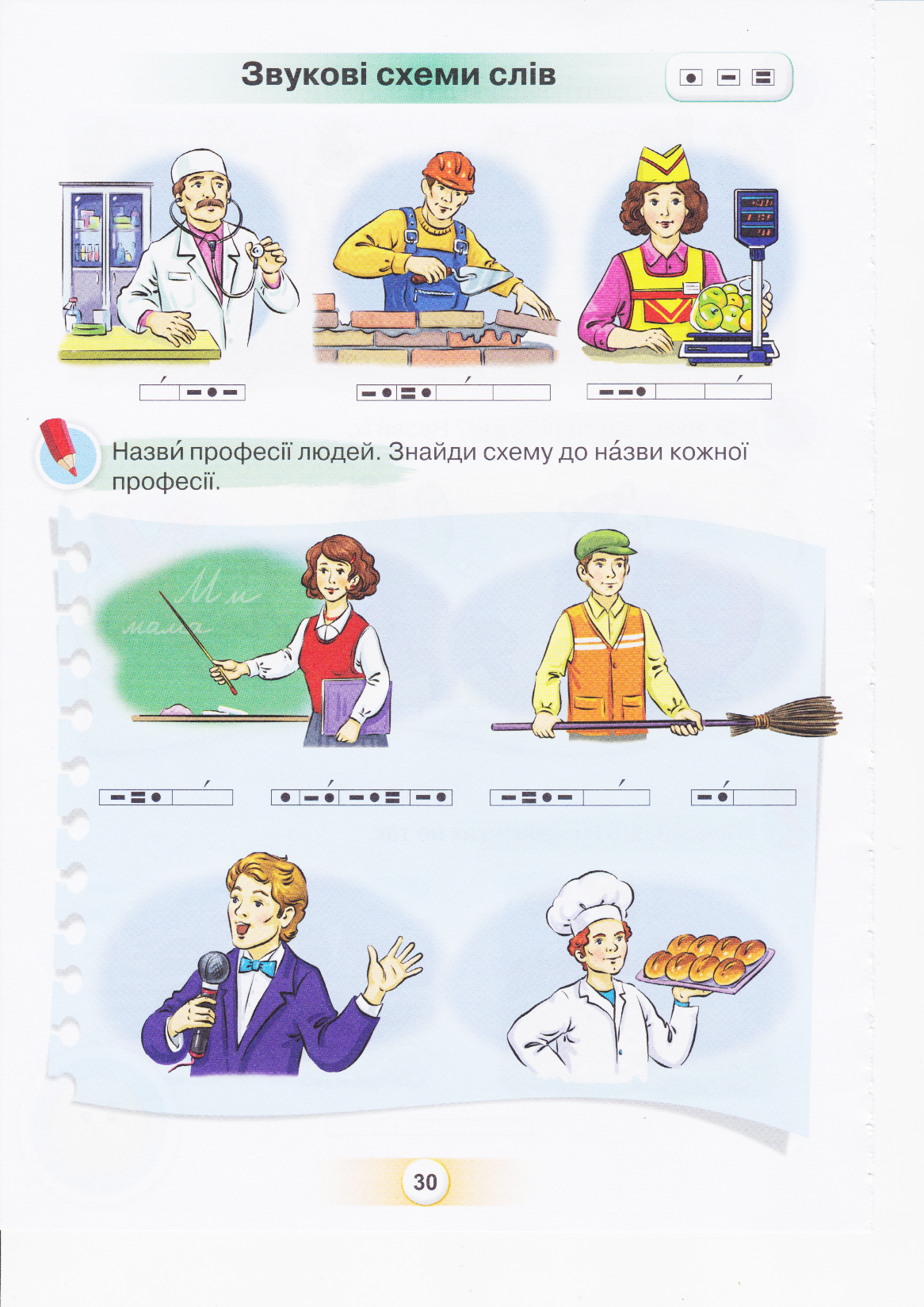 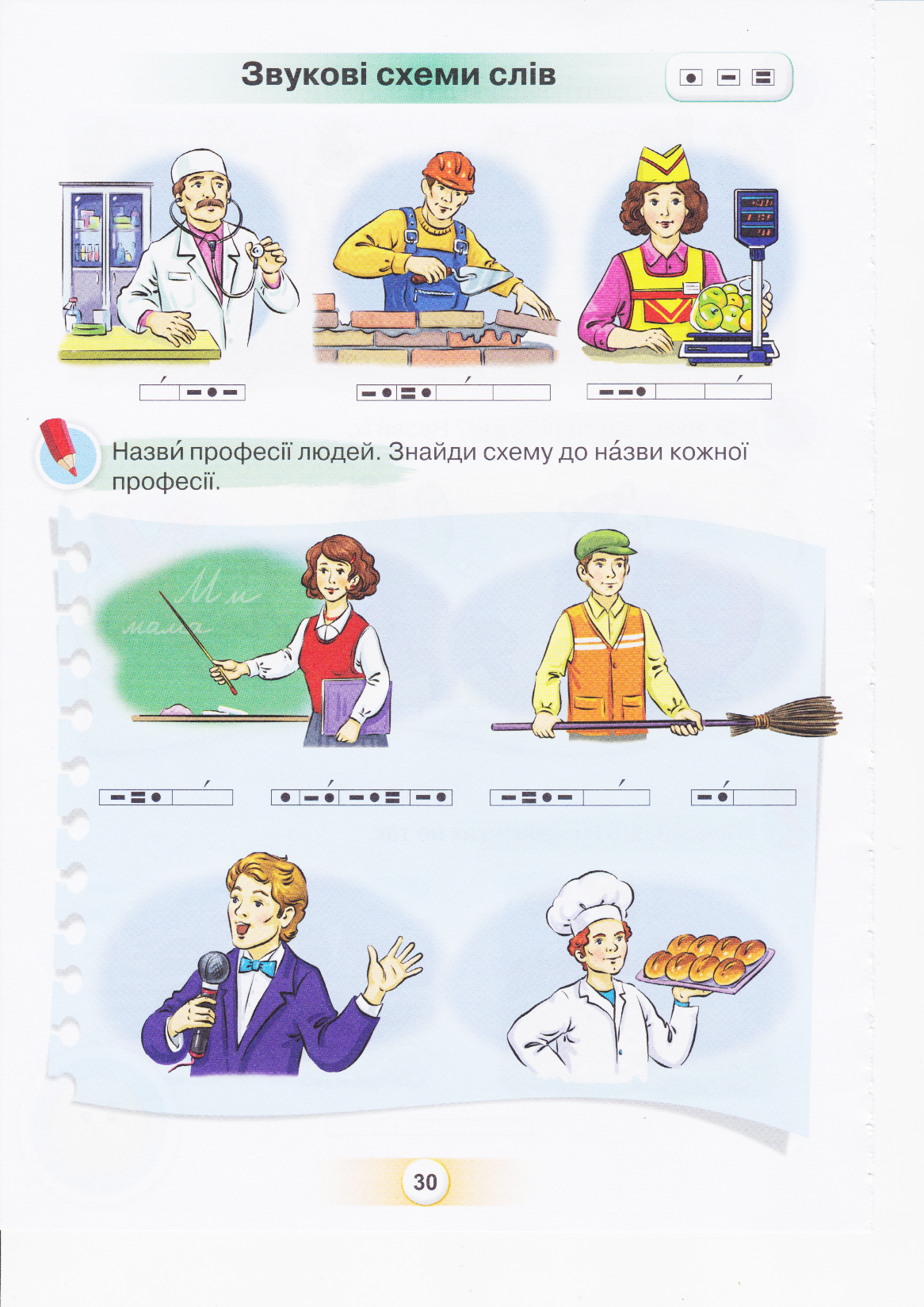 Підручник, Сторінка
30
Назви професії зображених людей.
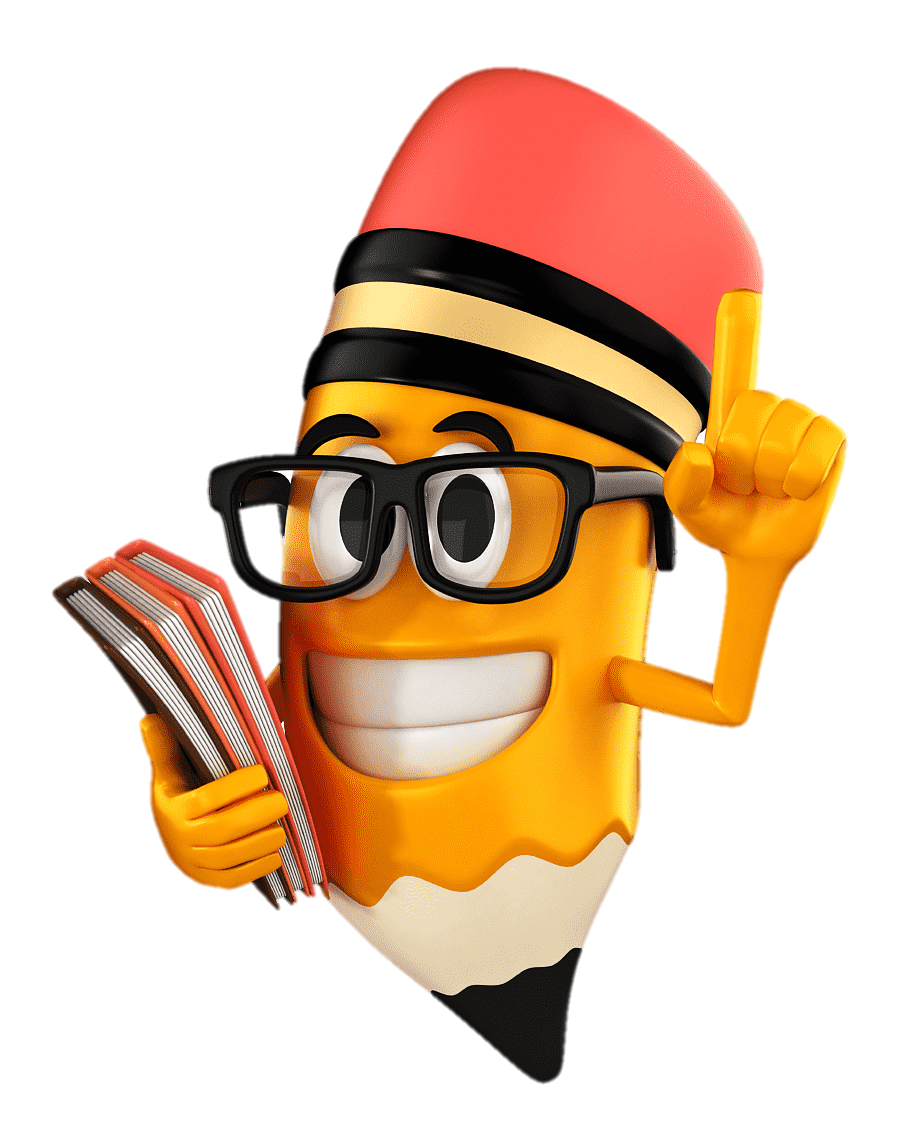 Учитель
двірник
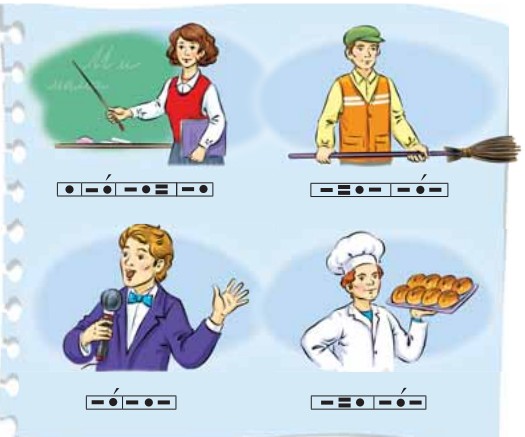 Склади речення за малюнками.
Пекар
Співак
Перевір, 
чи правильно розміщено звукові схеми до цих слів.
Підручник, Сторінка
30
Розглянь малюнок. Розкажи, 
ким мріють стати Катруся і Лесик.
Ким ти хочеш стати, коли виростеш? Чи подобаються тобі ці професії?
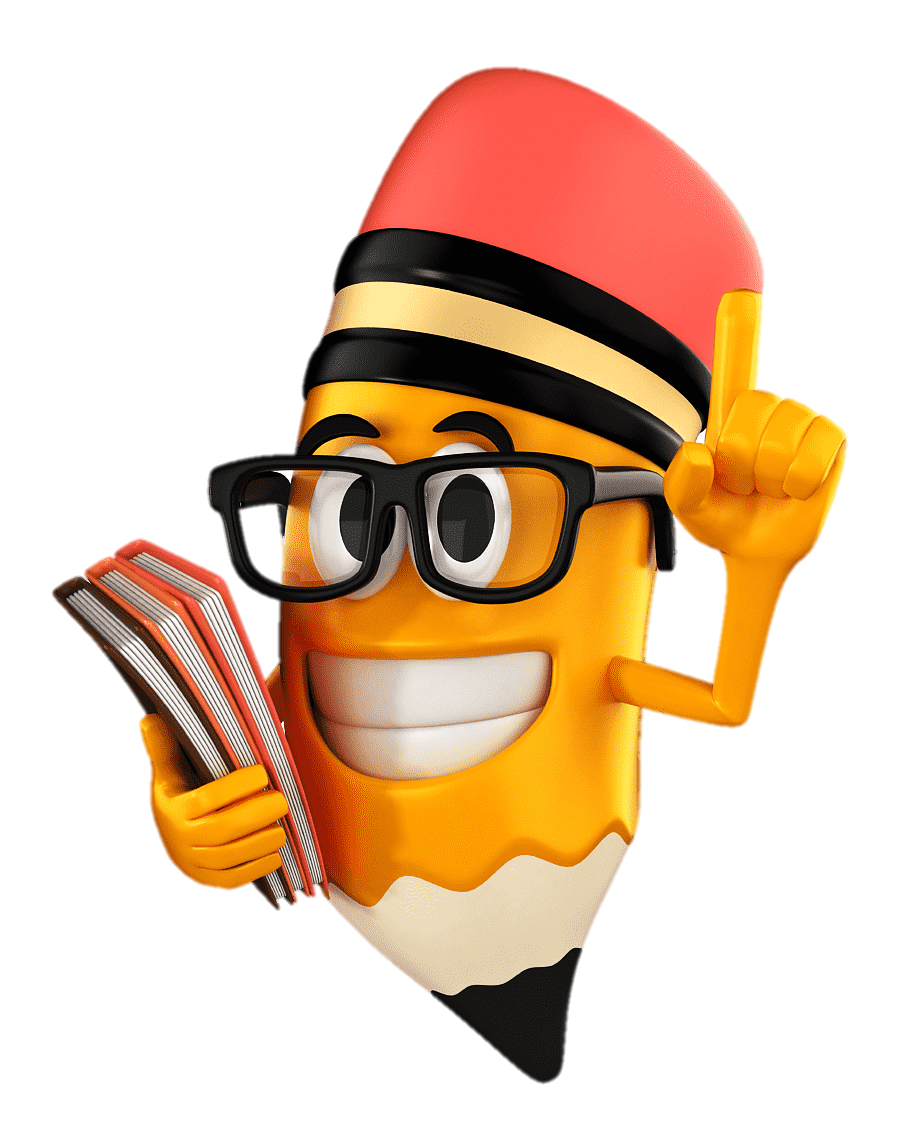 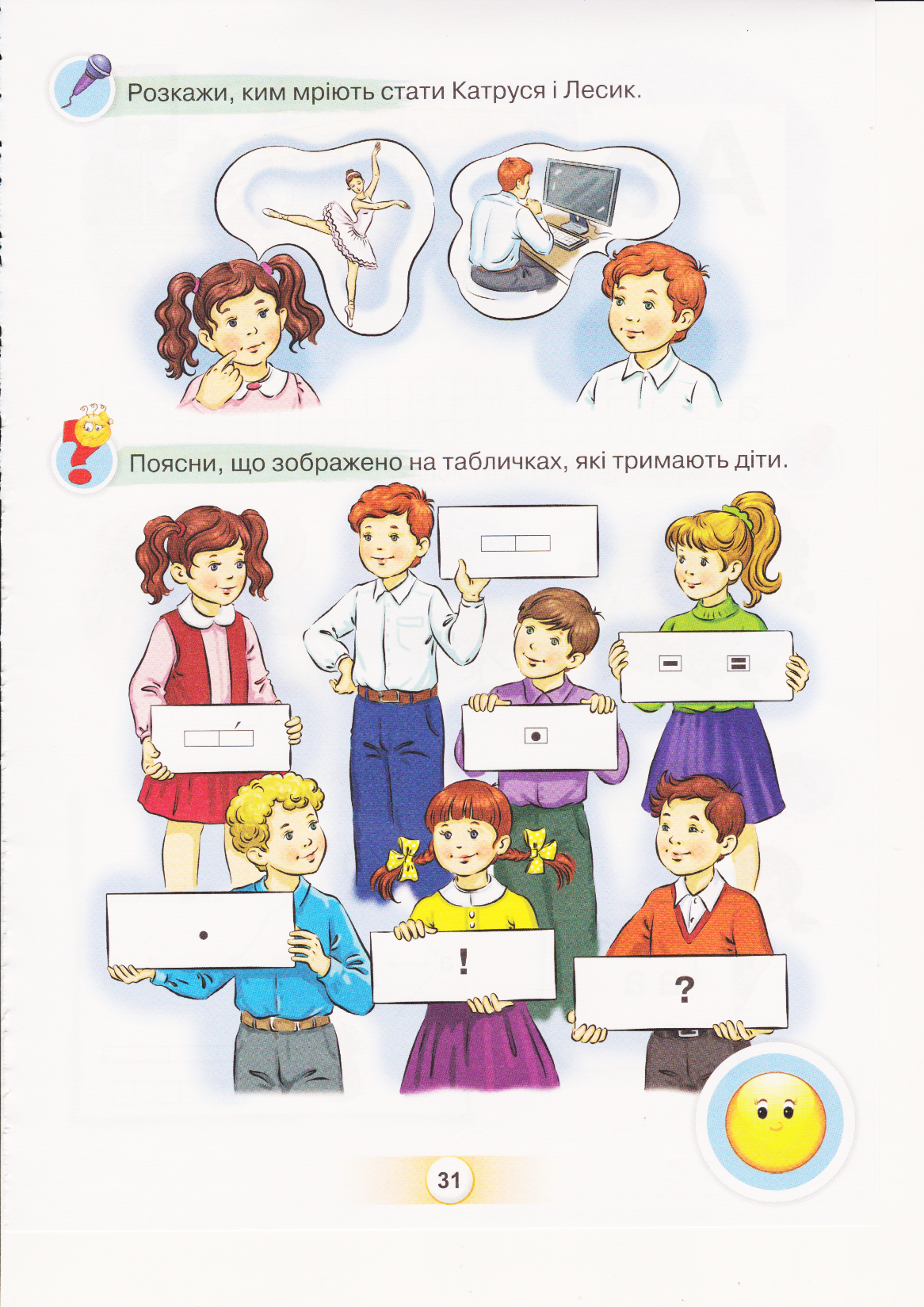 Підручник, Сторінка
31
Балерина
Програміст
Розглянь малюнок. Що зображено на табличках. 
Пригадай, що означають ці умовні позначення.
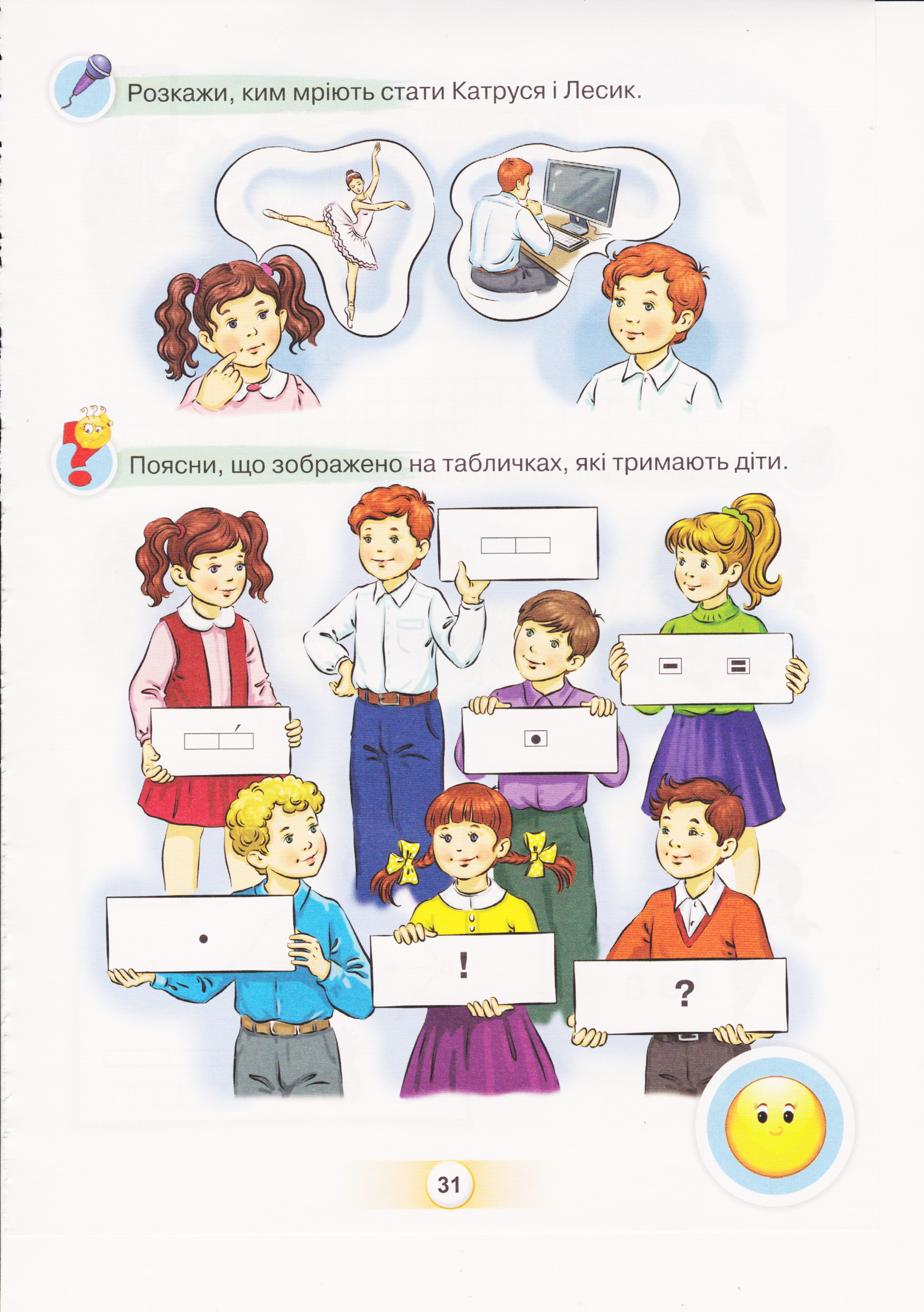 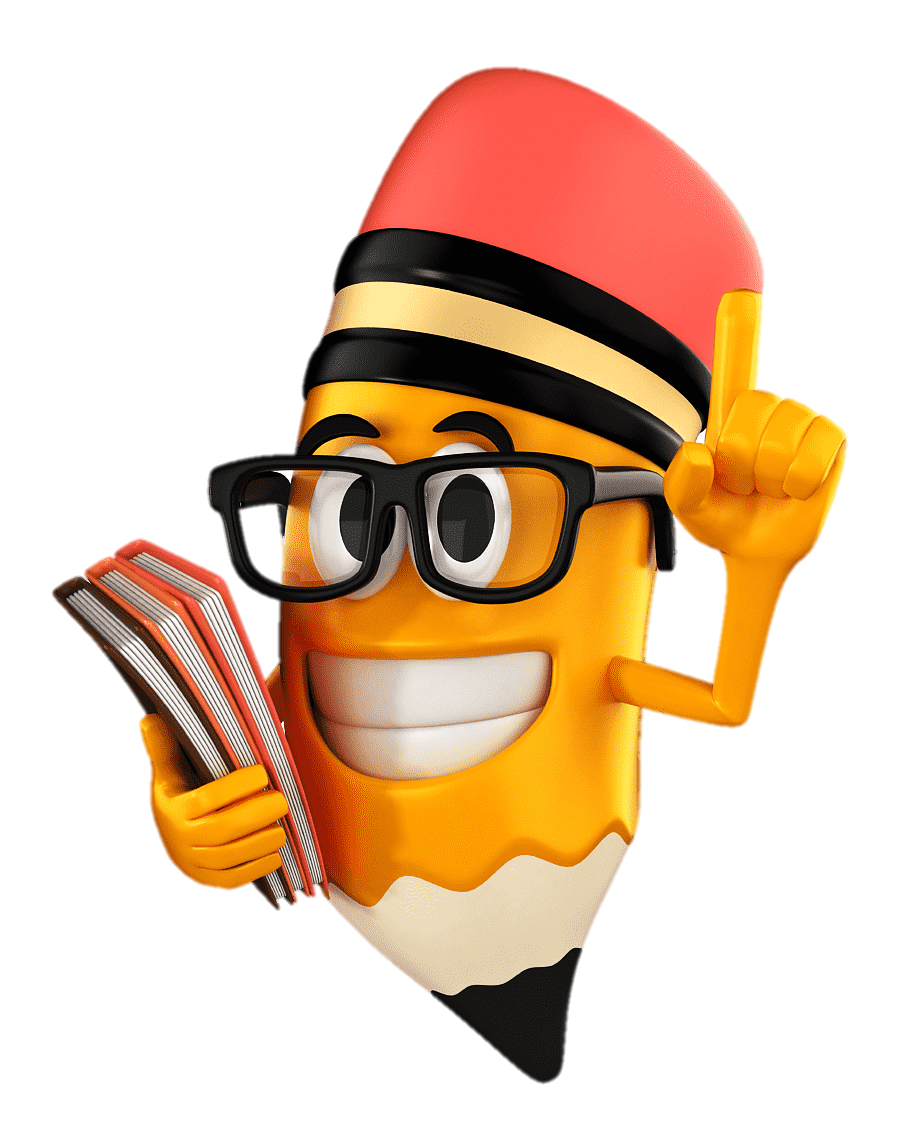 Підручник, Сторінка
31
Збери пару
Назви слова – назви тварин, які складаються з одного; двох складів; 
слова, у яких наголошений перший склад, другий склад.
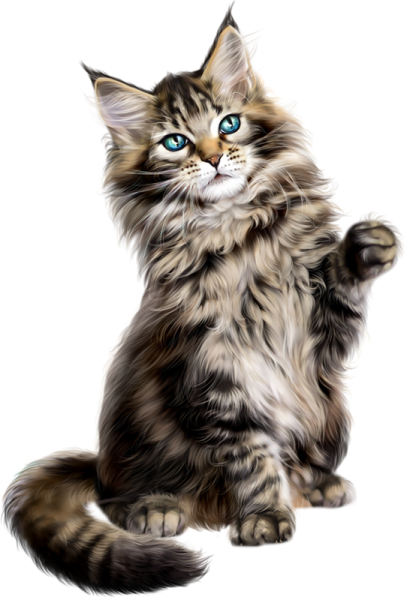 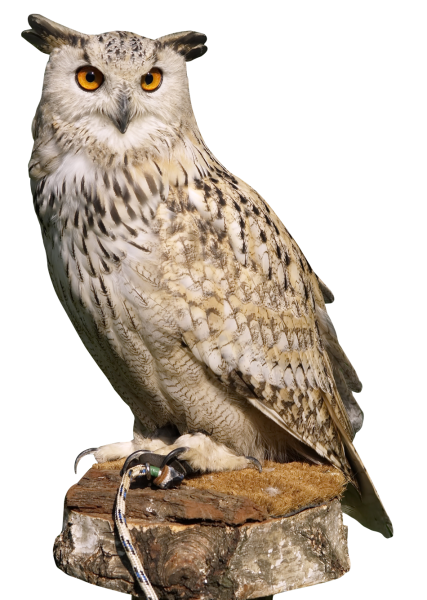 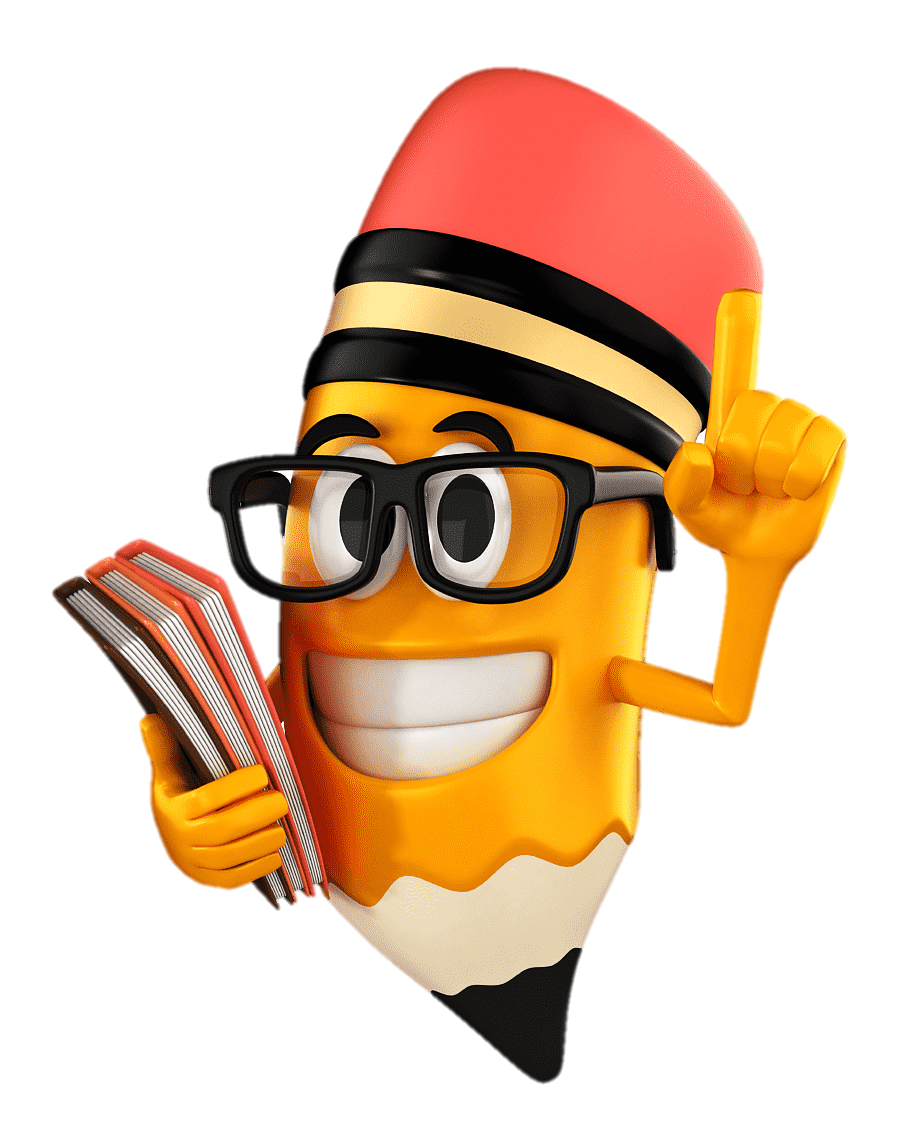 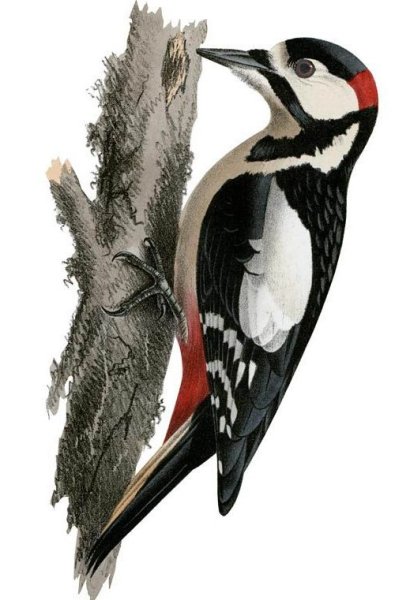 Придумай слова, які:
починаються з голосного звука; 
з твердого приголосного звука; 
які мають на початку м'який приголосний звук.
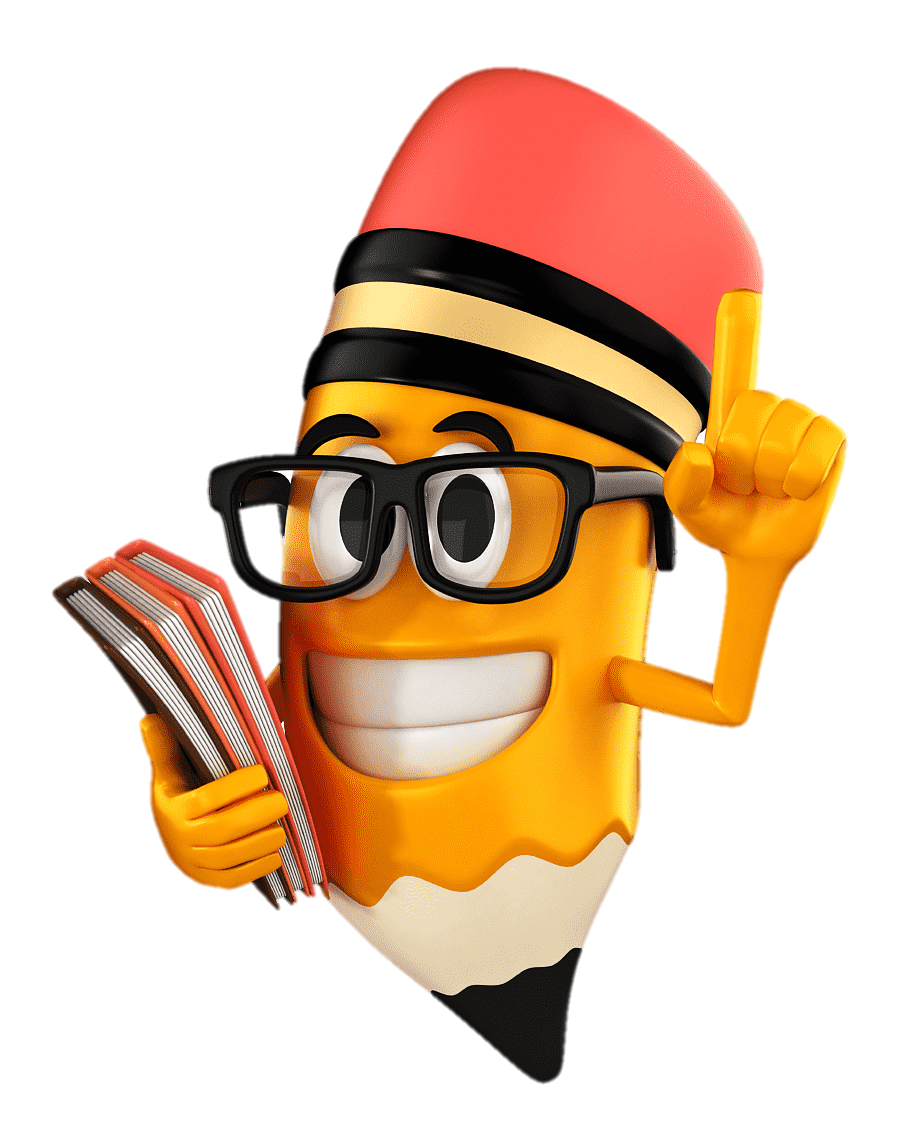 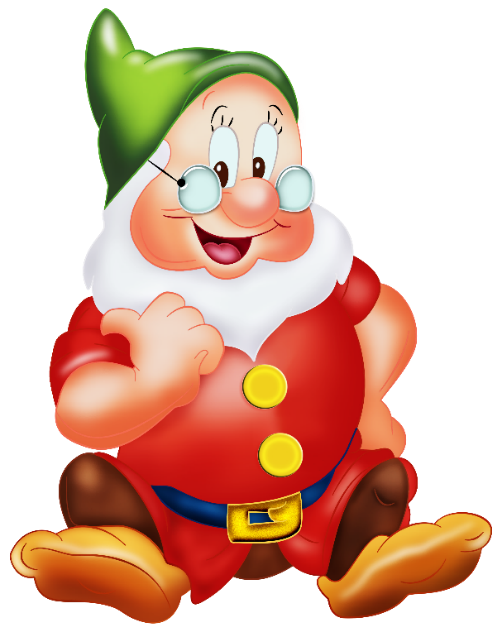 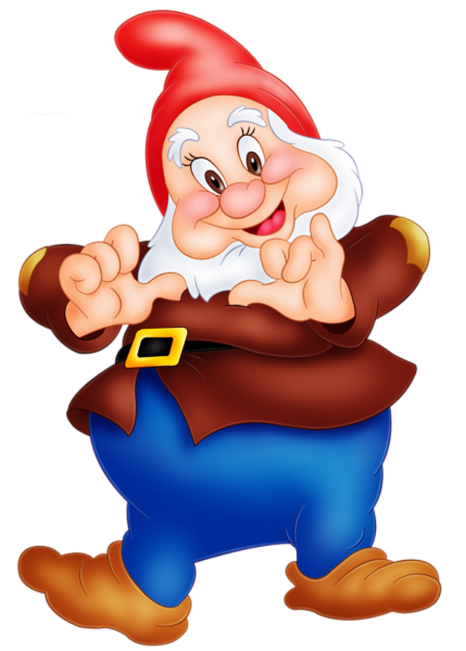 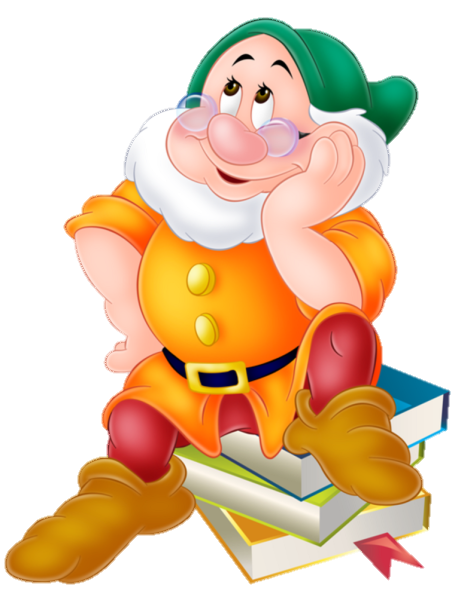 Склади речення
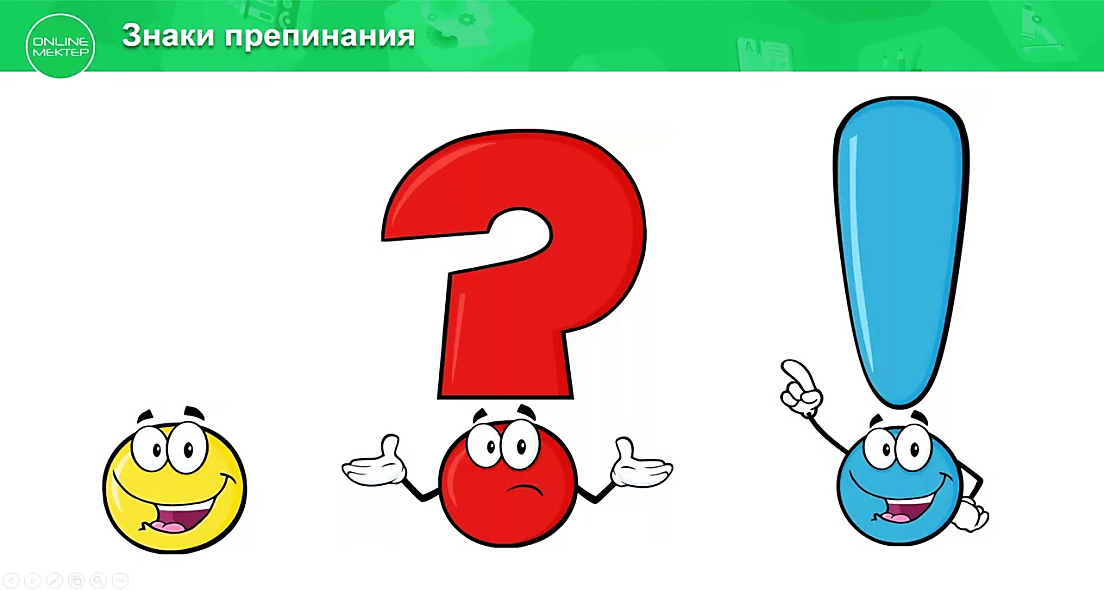 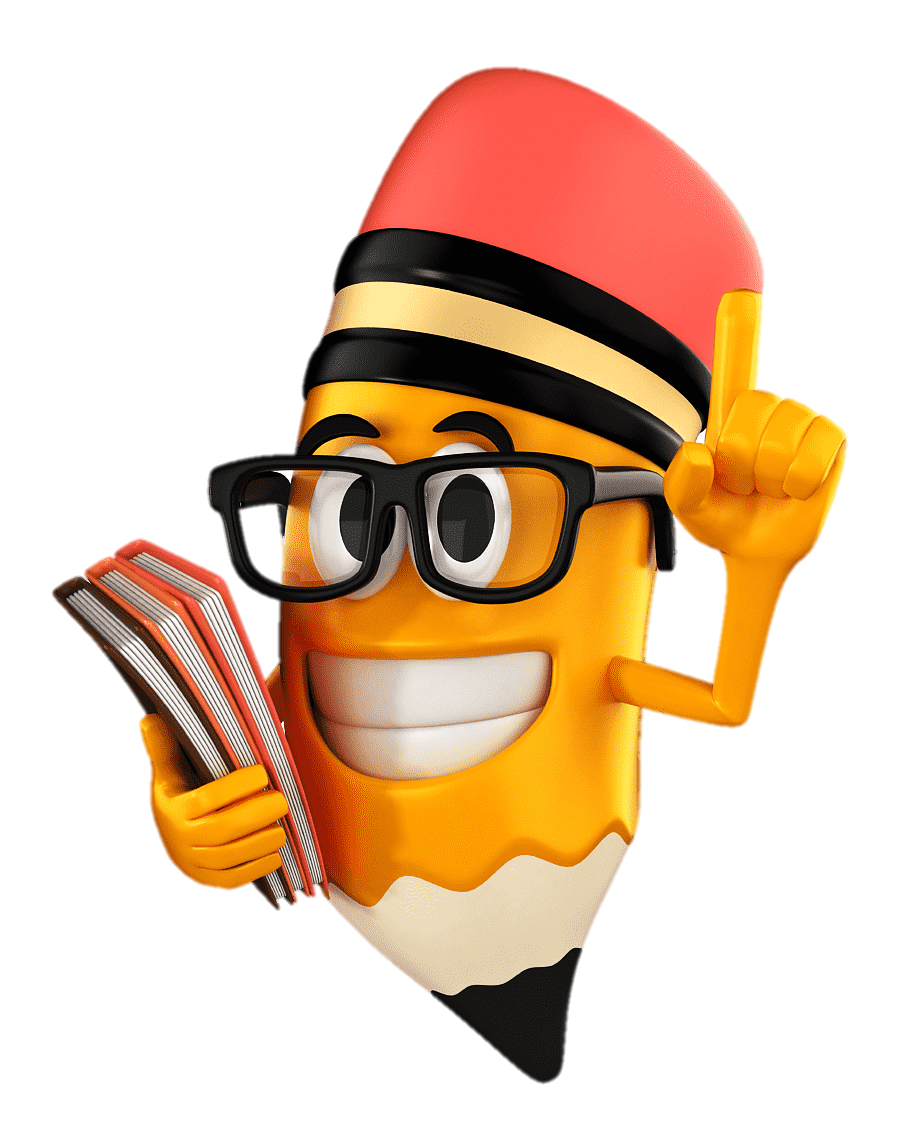 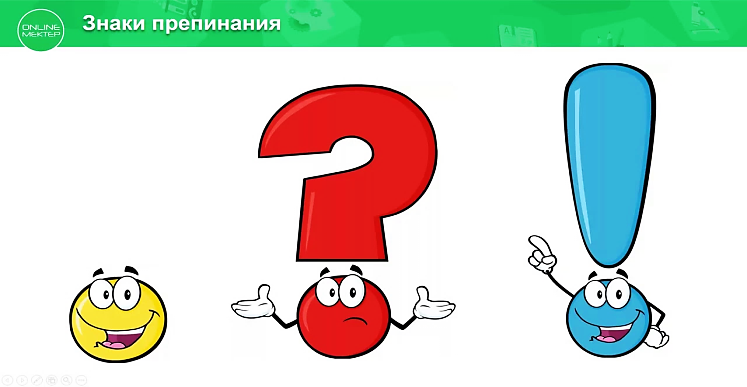 !
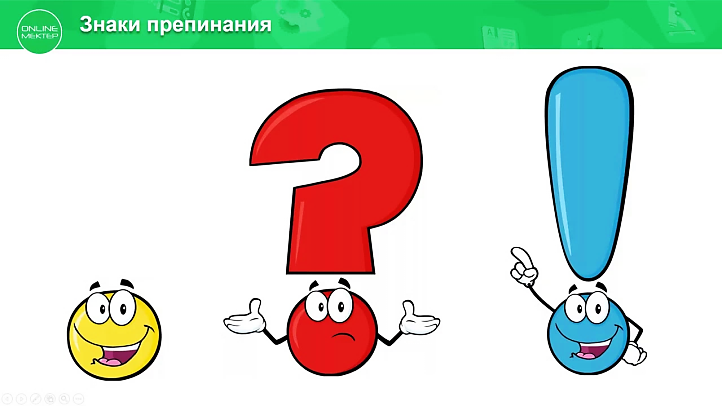 ?
Пограємо. Склади речення.
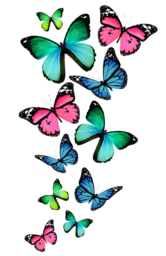 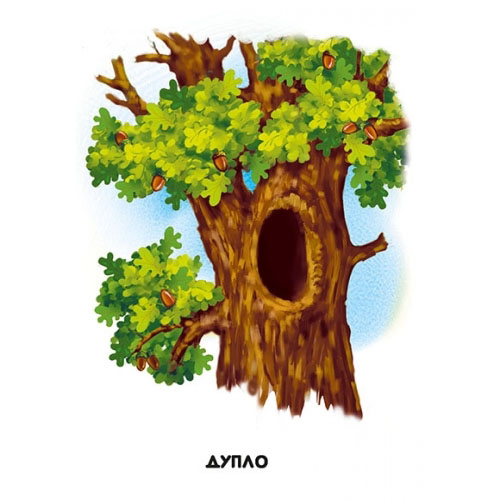 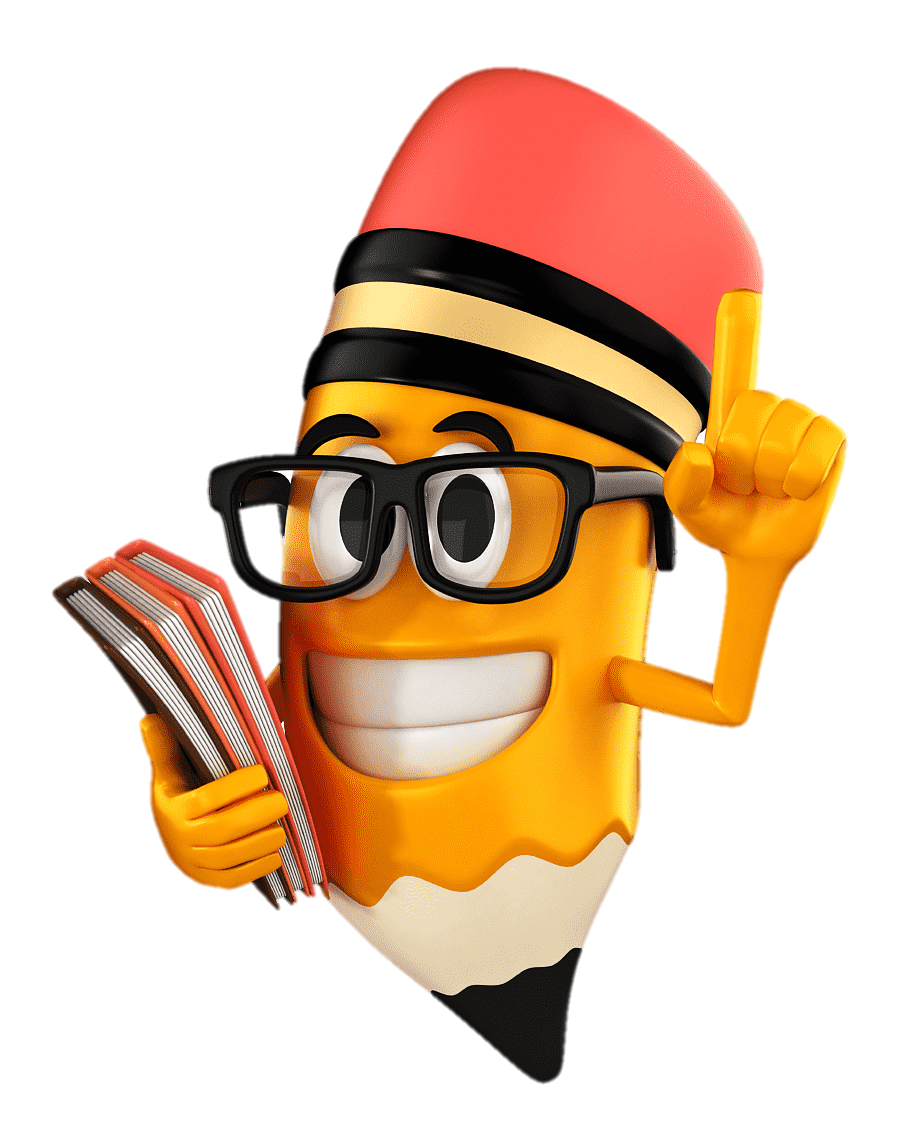 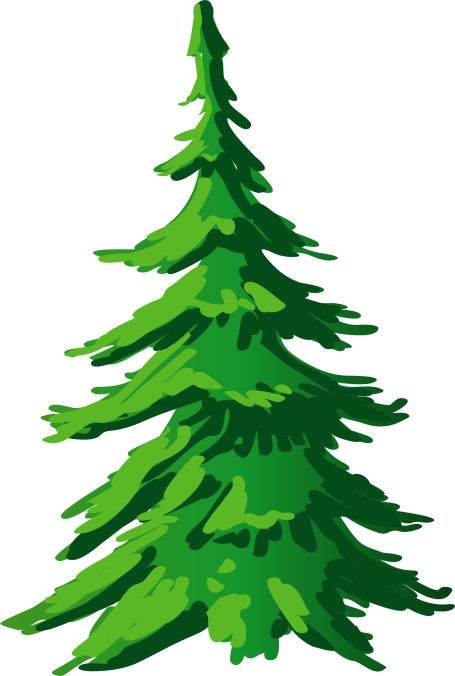 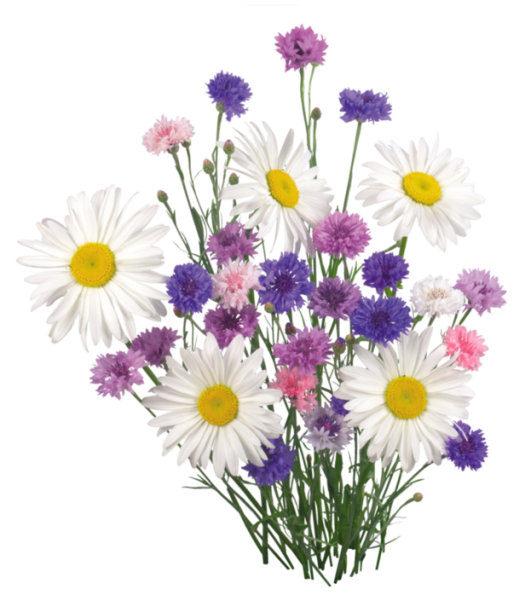 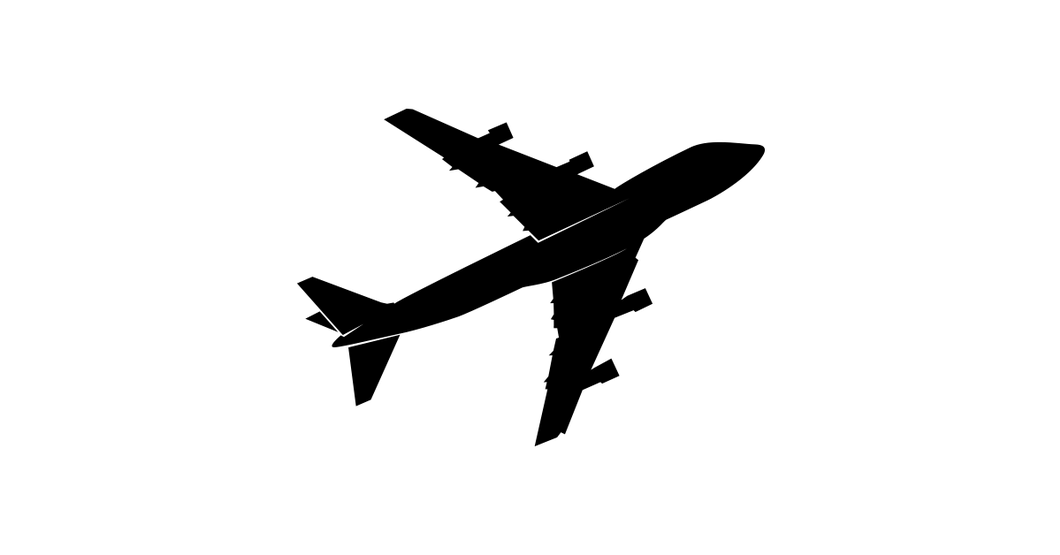 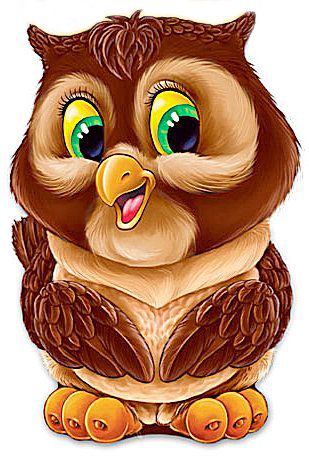 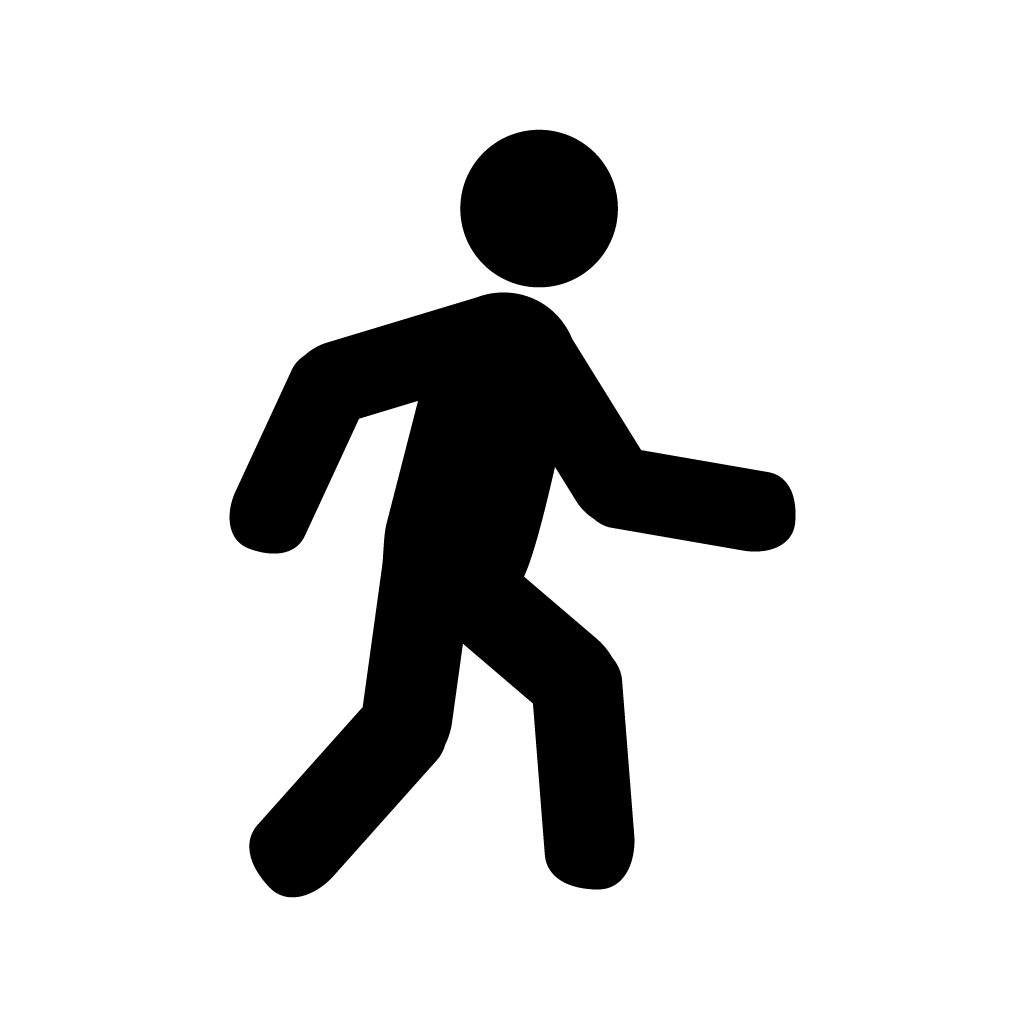 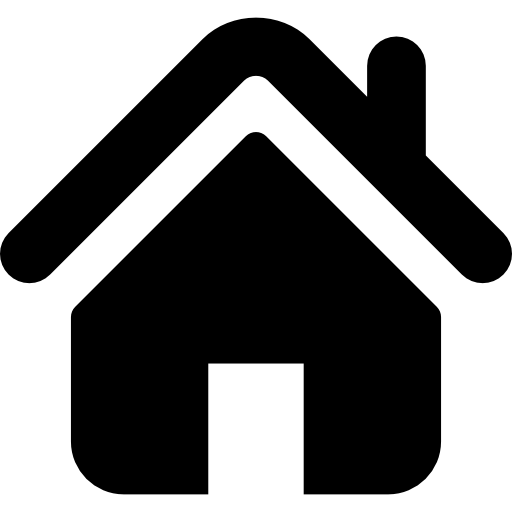 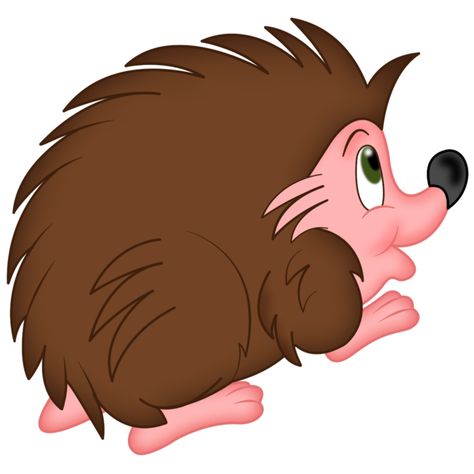 Їжак біжить до ялинки.
Метелики літають між квітами.
Сова  живе  в  дуплі.
Словникова робота
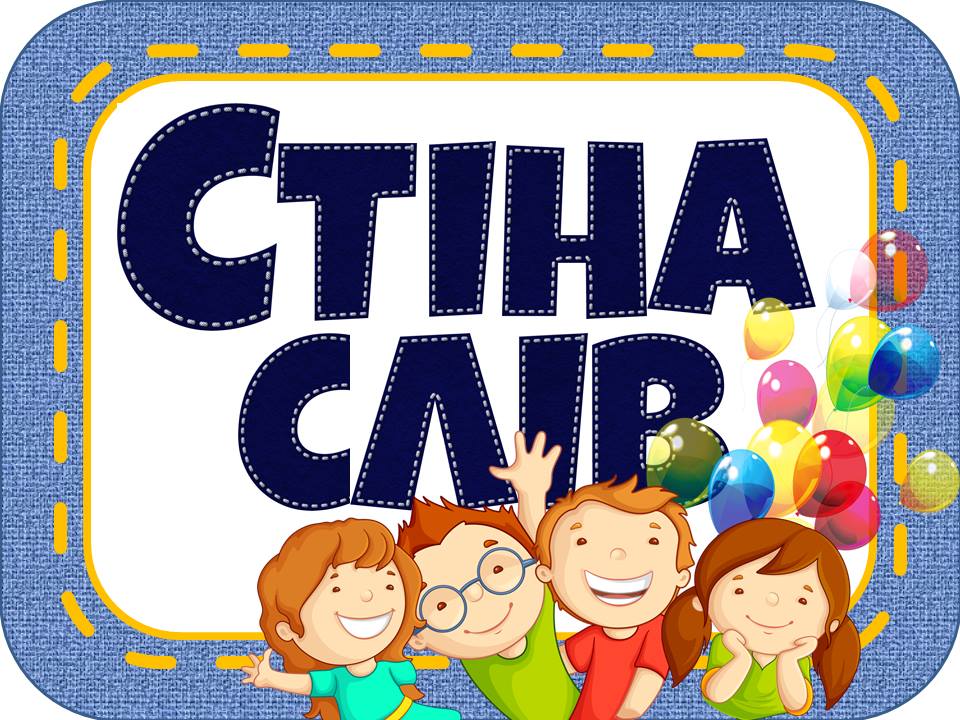 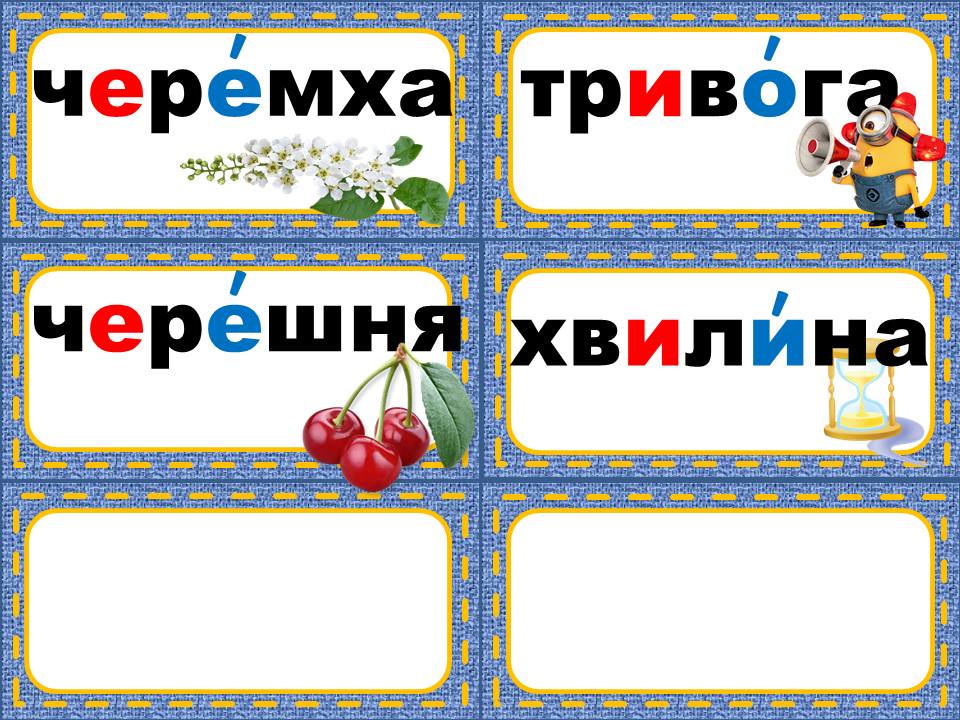 речення
розділові знаки
службові слова
склад склади
наголос
звуковий аналіз
професії
Робота з дитячою книжкою
Розглянь книжки про світ професій. Що зображено на їх палітурках? 
За ілюстраціями визнач зміст творів, уміщених у цих книжках.
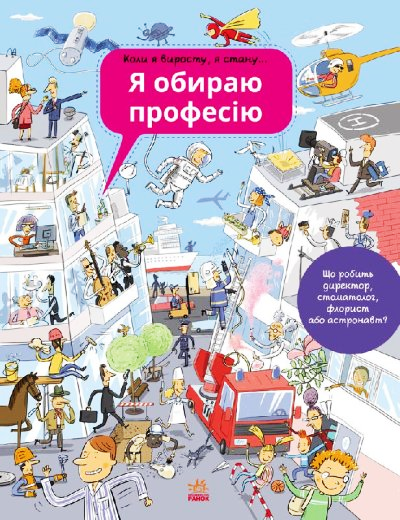 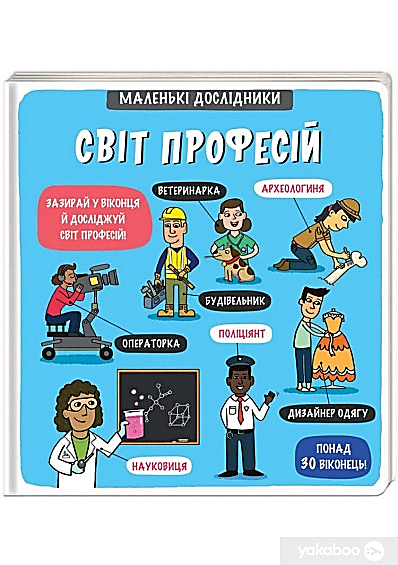 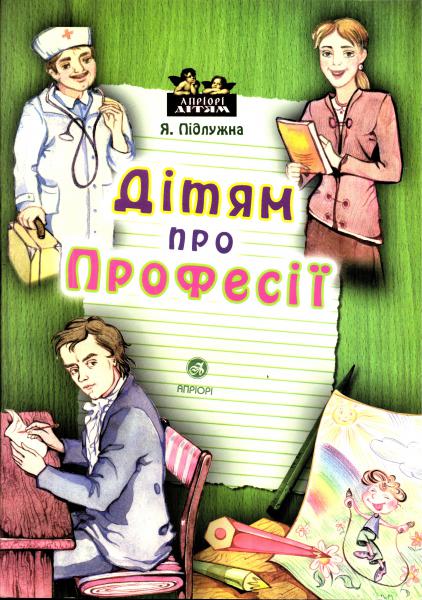 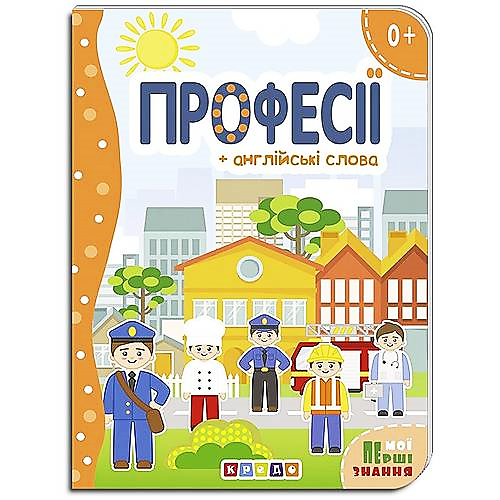 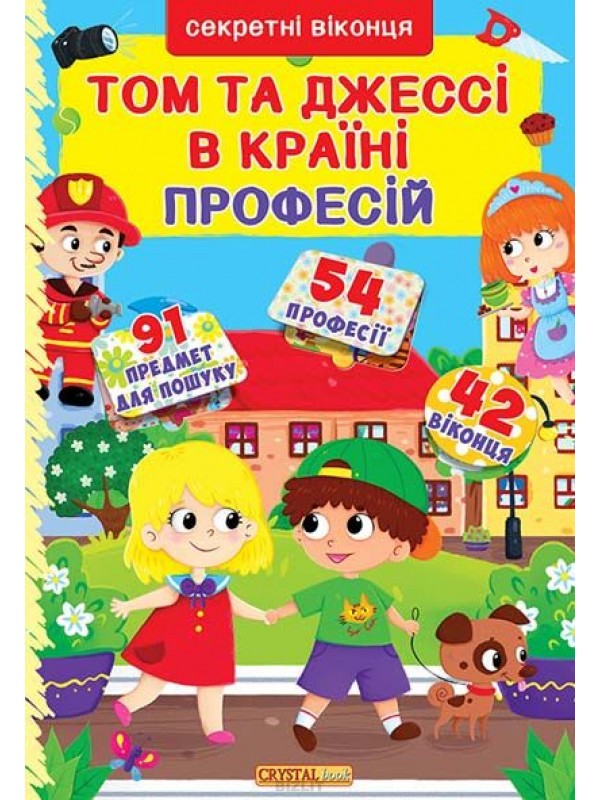 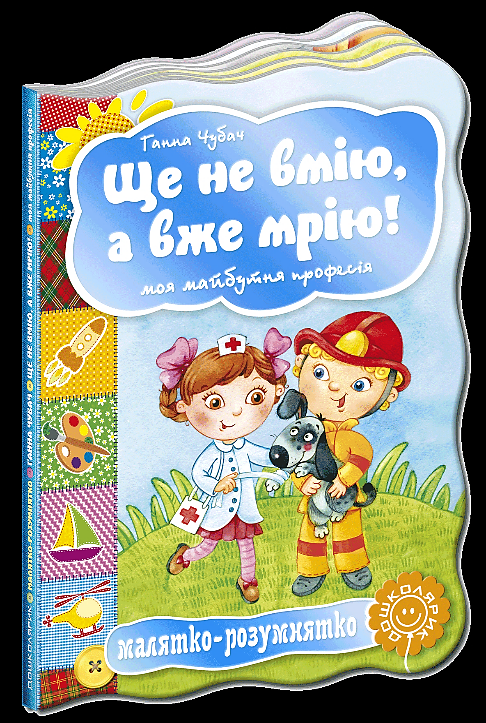 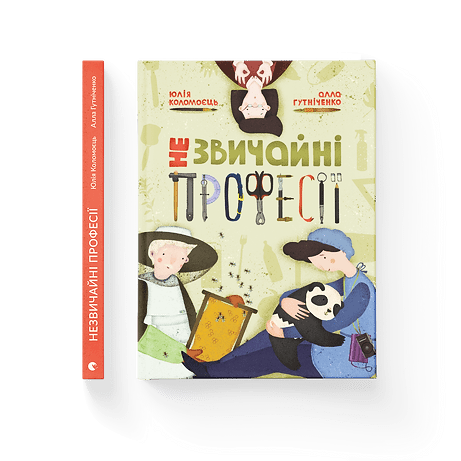 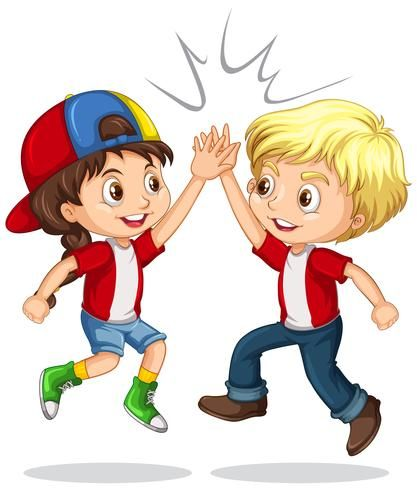 Пограємо «Чи працює в школі…»
Плескай, якщо «ТАК». Замри, якщо «НІ»
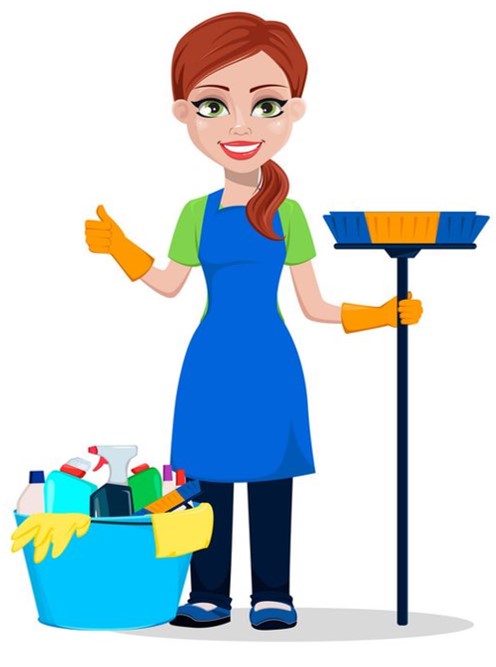 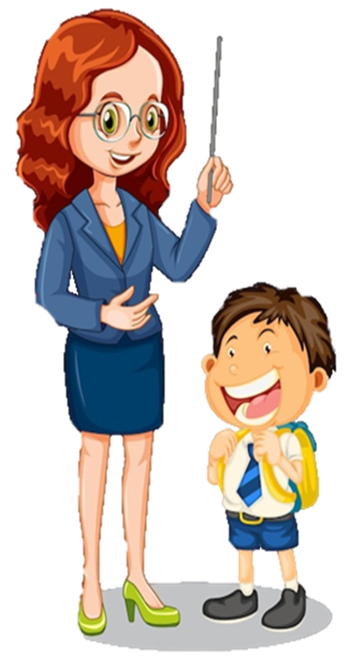 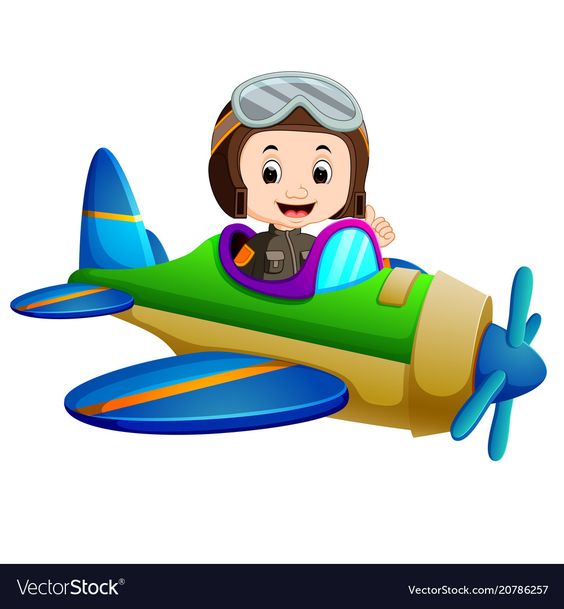 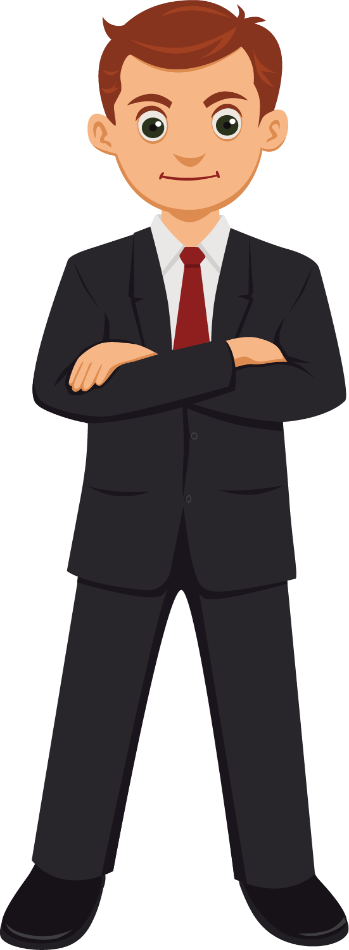 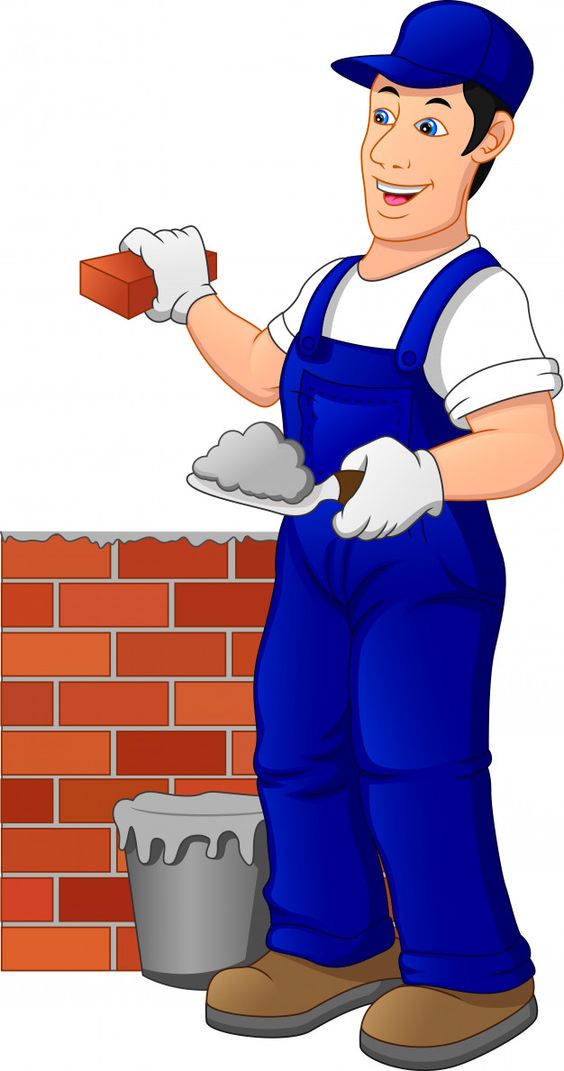 Прибиральниця
Пілот
Вчитель
Директор
Будівельник
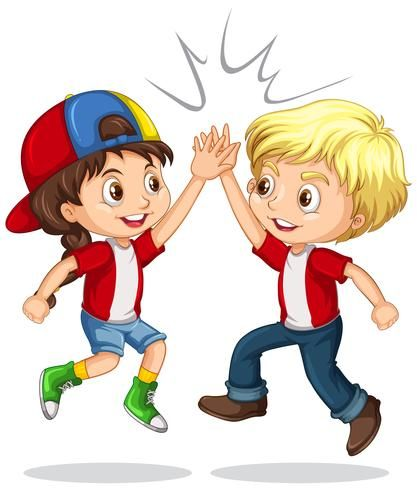 Пограємо «Чи працює в школі…»
Плескай, якщо «ТАК». Замри, якщо «НІ»
Медична сестра
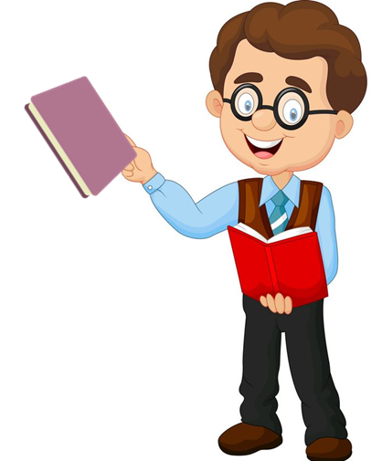 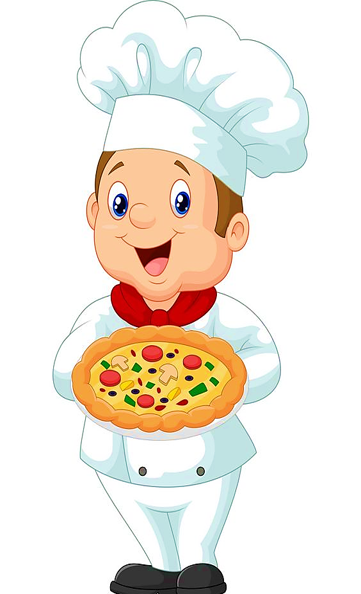 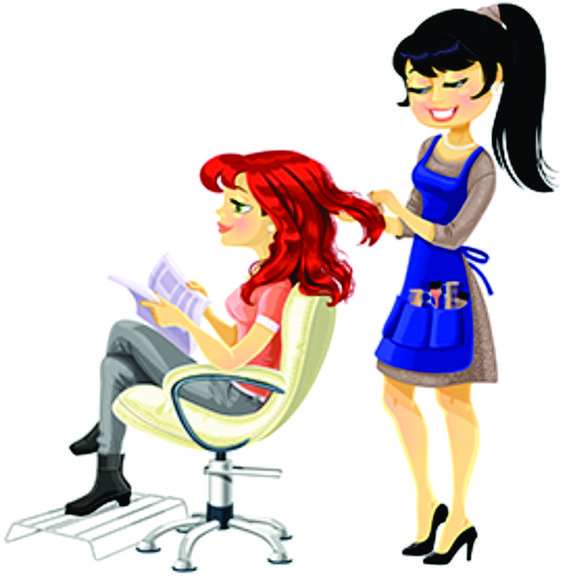 Пожежник
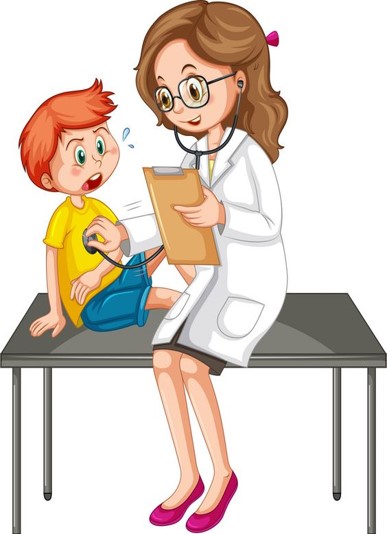 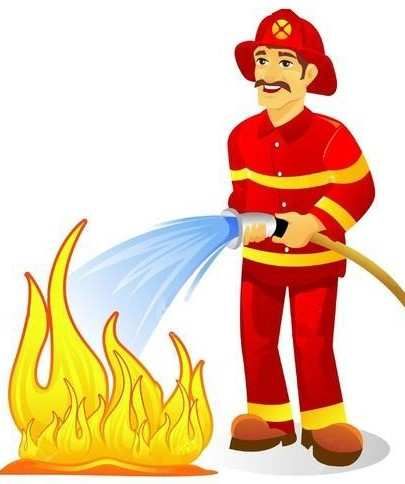 Бібліотекар
Кухар
Перукар
Рефлексія
Проаналізуй свою роботу на уроці
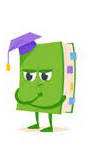 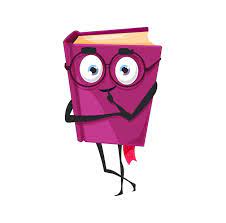 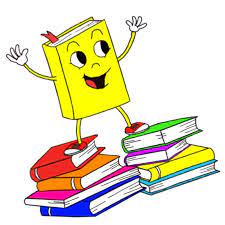 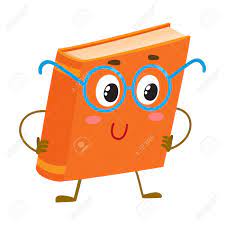 Мені все вдалося!
Було цікаво!
Треба ще подумати
Було важко